Cooperative Driving of Connected Autonomous Vehicles using Responsibility Sensitive Safety rules
Harshith Allamsetti
Thesis Defense – June 3rd, 2020
Committee: Dr. Aviral Shrivastava, Dr. Arunabha Sen, Dr. Fengbo Ren
Autonomous Vehicles
There are two dimension to autonomy in vehicles:
Self-Driving Vehicles – Vehicle performs maneuvers solely from sensing till the actuation.
Connected Autonomous Vehicles – Vehicles perform driving by interacting with the environment around them.
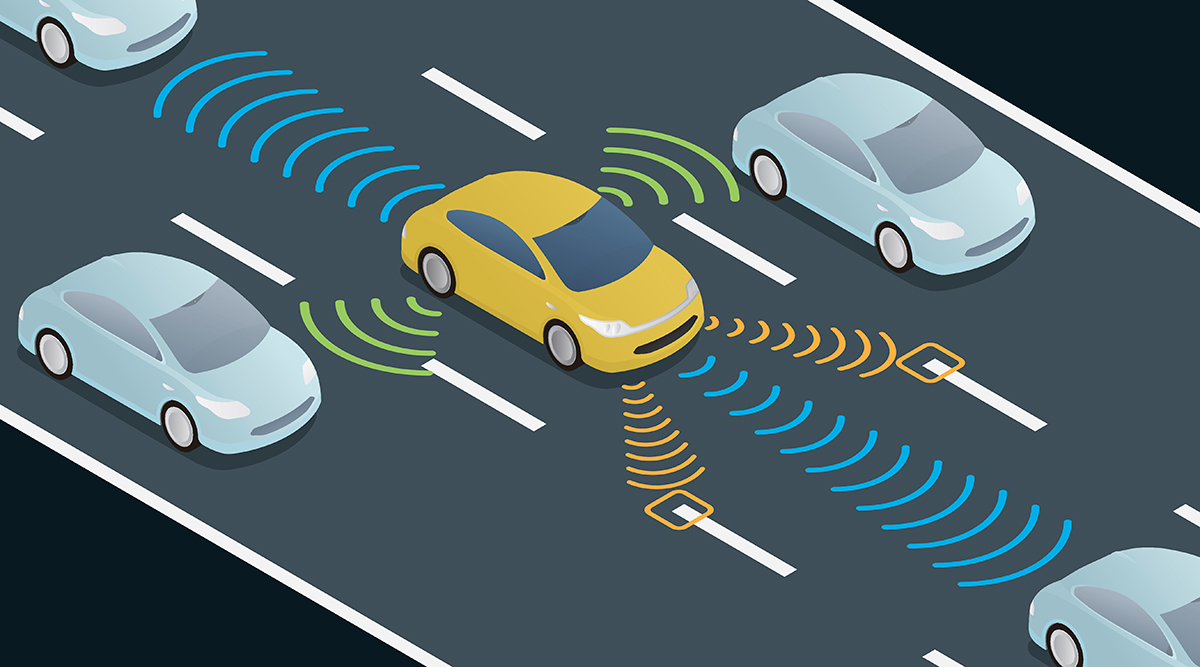 Connected Autonomous Vehicles(CAV)
CAV - vehicle that is capable of automated driving and connectivity with other road users or the road infrastructure.
Have the capability to not only improve traffic safety, but also improve traffic mobility, efficiency and sustainability.
Conflicts between multiple CAVs
Arises when multiple CAV want to access the same physical space simultaneously, but only one can be in it at a given time.
Conflict zone
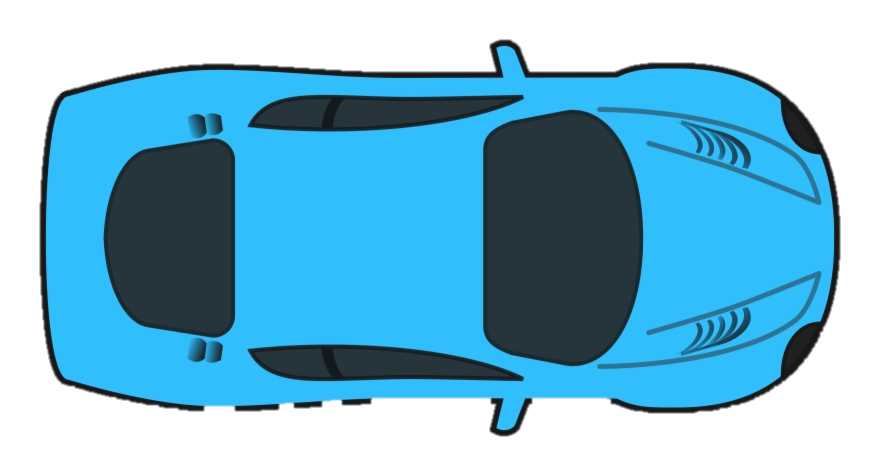 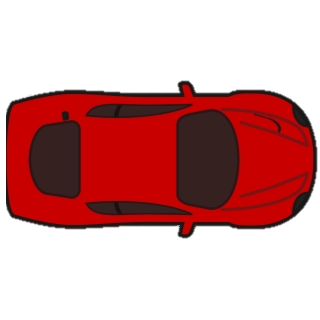 Conflict zone
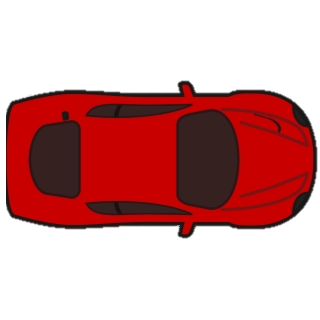 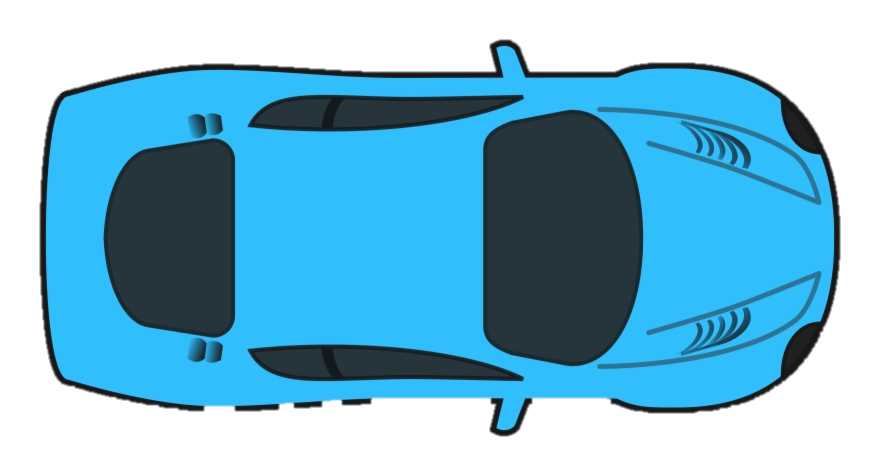 Previous Conflict Resolution technique
An intersection is divided into zones.
Each CAV broadcasts the entry and exit time for each zone - <Zone-{Time-in, Time-out}>
Each CAV determines if it has a conflict with each other CAV.
The CAV with the earlier arrival time has the advantage over the conflict zone.
The other CAV with the disadvantage will decrease its velocity such that there would be no conflict.
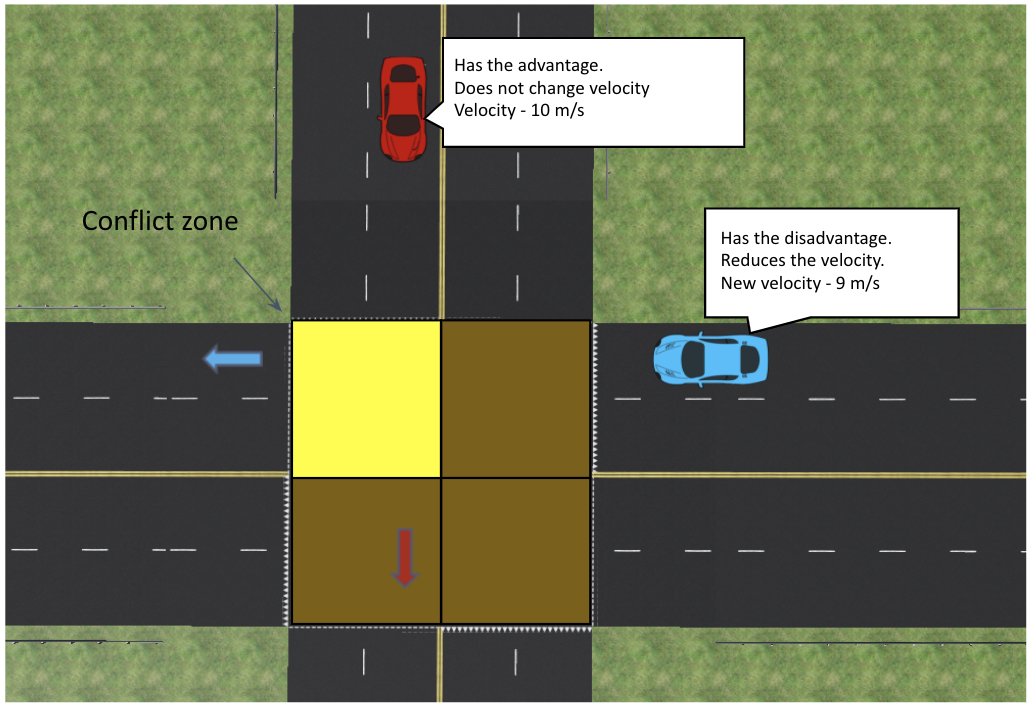 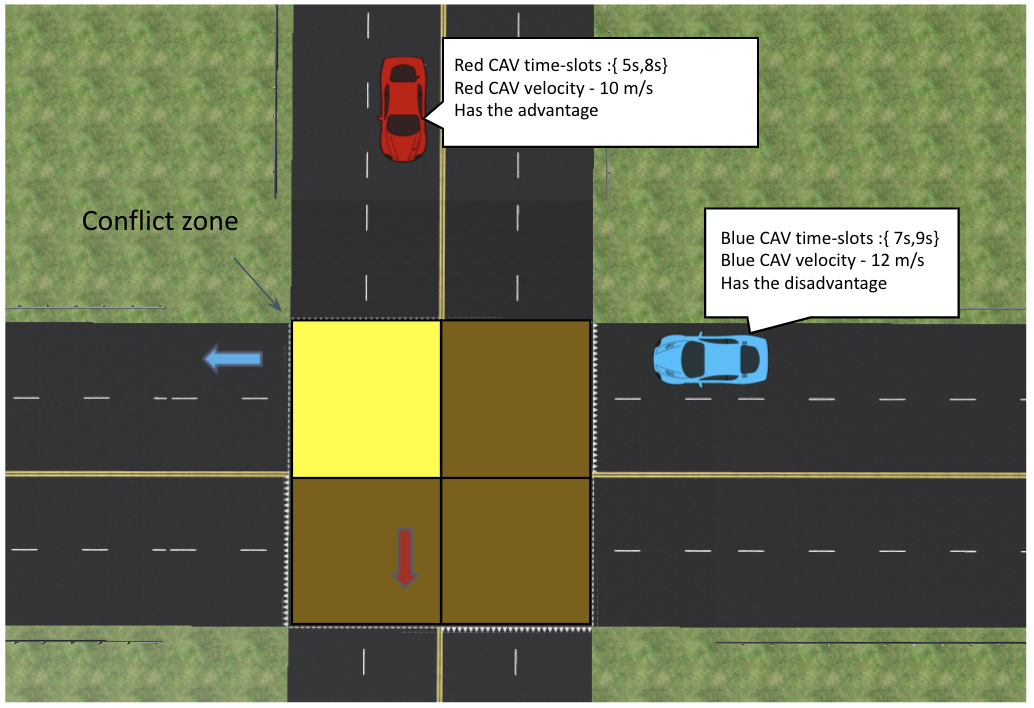 Liu, Changliu, et al. "Distributed conflict resolution for connected autonomous vehicles." IEEE Transactions on Intelligent Vehicles 3.1 (2017): 18-29.
Deadlocks in conflict resolution techniques
In general, deadlock can be defined as a situation where two tasks are unable to proceed further.
This occurs when each vehicle is yielding to the other vehicle to occupy the conflict zone.
A simple example - when two CAVs arrive at the intersection at the same instant and follow First Come First Serve principle.
Conflict zone
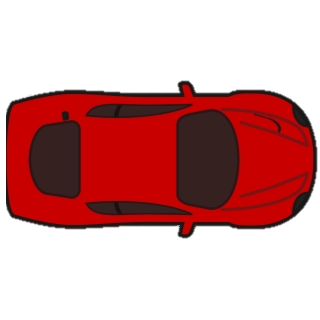 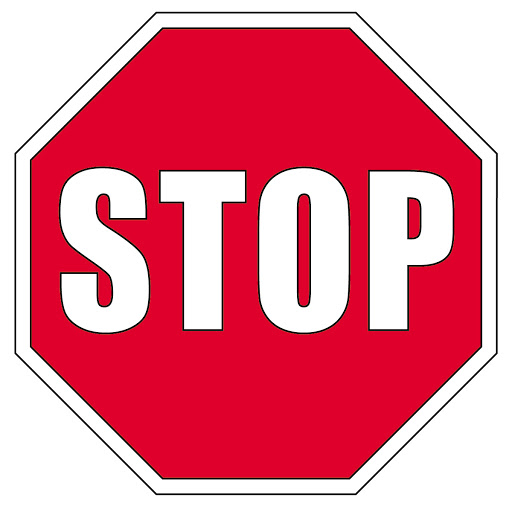 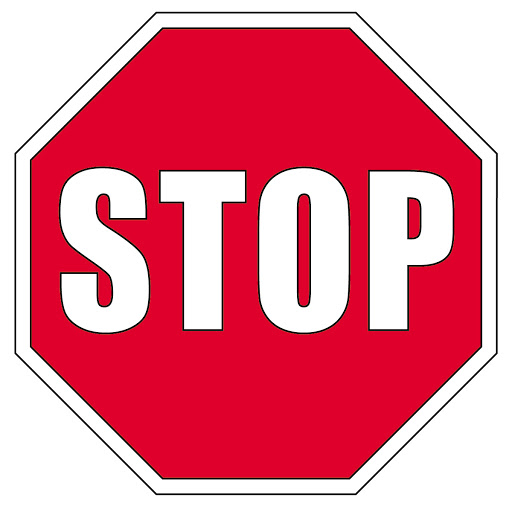 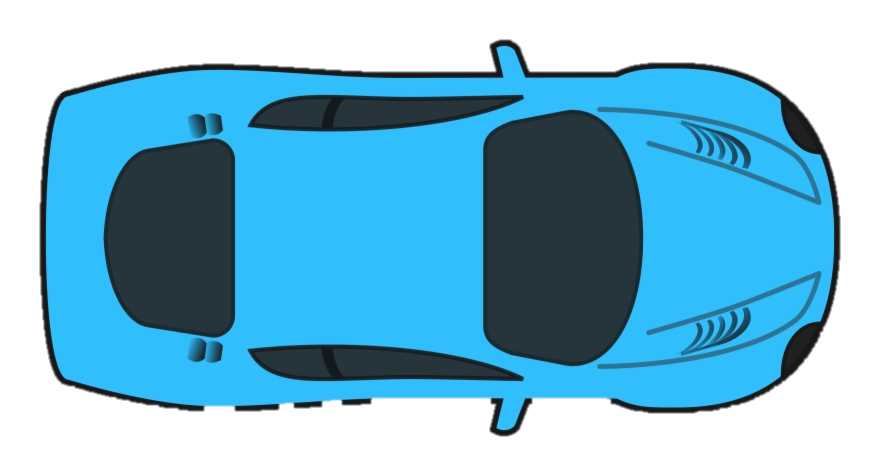 Deadlocks in conflict resolution techniques - example
A more complex deadlock scenario.
Red CAV – has advantage in C1, disadvantage in C3
Blue CAV – has advantage in C3, disadvantage in C4
Pink CAV – has advantage in C4, disadvantage in C1.
Creates a yields-to cycle
C4: 5s, C1: 7s
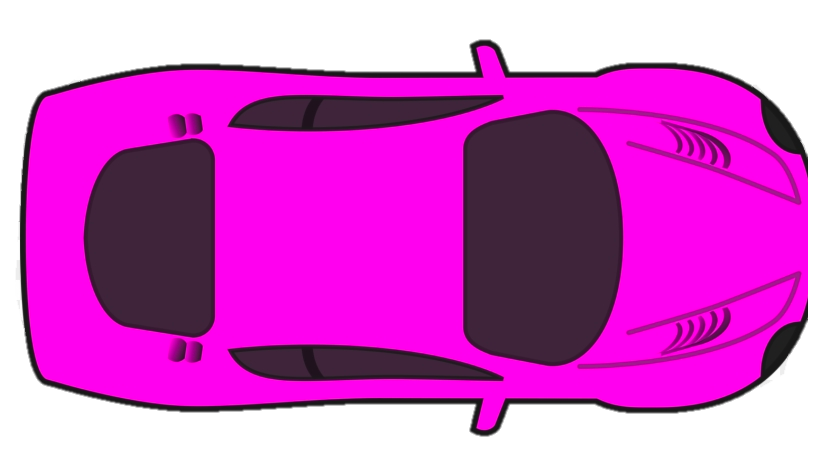 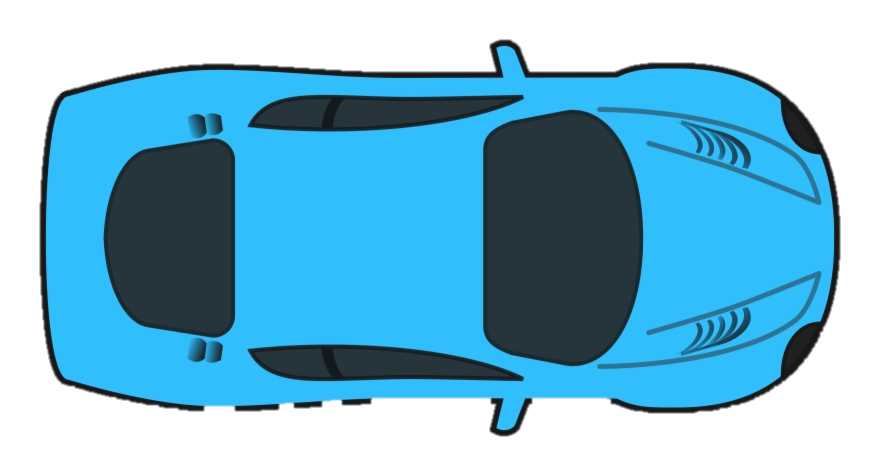 C3
C4
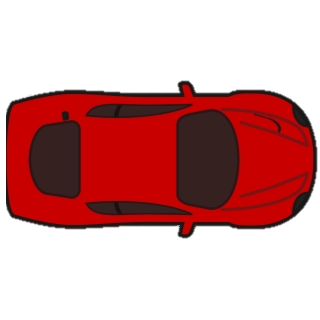 C1
C2
C3:6s , C4: 8s
C1: 6s, C3: 9s
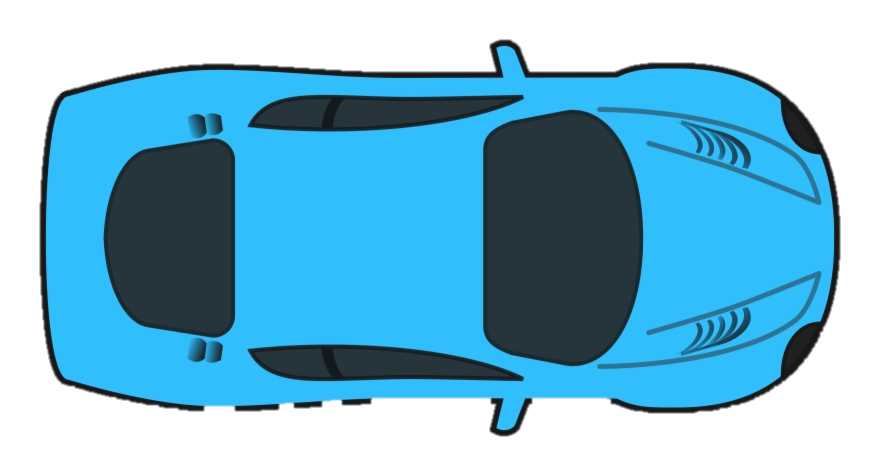 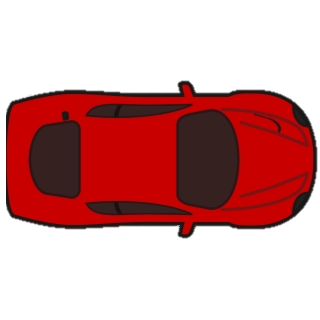 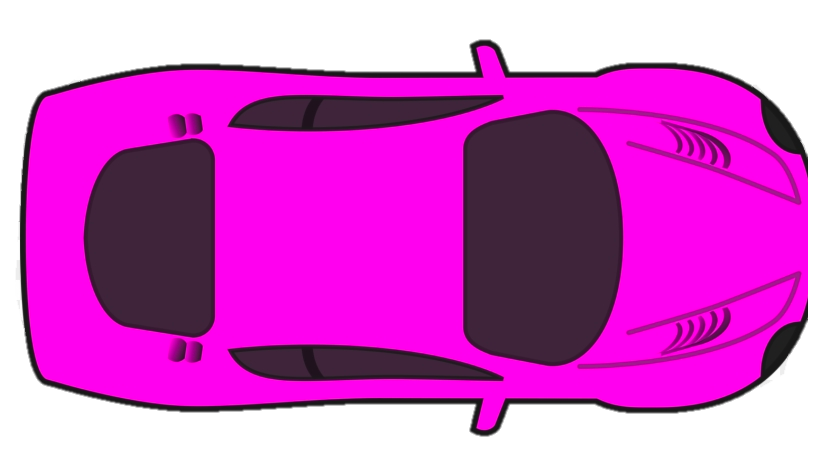 Previous Approach to deadlock resolution
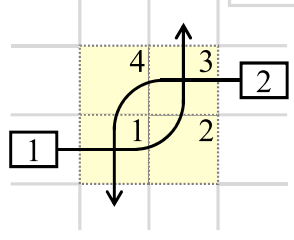 Intersection is modelled as conflict zones.
Creates a timing conflict graph with a vertex present if a vehicle passes through a conflict zone.
Three types of edges -
Type 1 exists when moving from one zone to another
Type 2 exists when yielding to a vehicle in the same lane
Type 3 exists when yielding for a vehicle on another lane
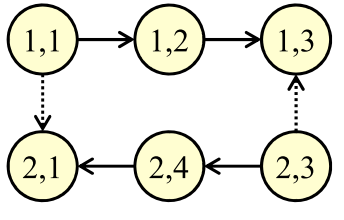 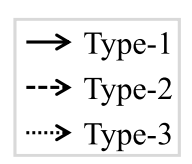 Source: https://dl.acm.org/doi/pdf/10.1145/3358221
Yi-Ting Lin et al. Graph-based modeling, scheduling, and verification for intersection management of intelligent vehicles. ACM  Transactions on Embedded Computing Systems (TECS), 18(5s):1–21, 2019.
Previous Approach to deadlock resolution
Deadlocks are detected by creating a resource conflict graph from the timing conflict graph.
If a cycle is present in the resource conflict graph, there is a deadlock.
Deadlocks are removed by removing Type-3 edges in the decreasing order of cost edge.
Limitations of the previous approach
The previous technique can only be applied to CAVs when they are having conflicts at the intersection.
Cannot be extended to city wide traffic management as CAVs do not have conflicts just at intersections.
Cannot be used to detect deadlocks when a CAV will have conflicts not just at intersections but also has conflicts on the same lane or at a merge scenario.
Our Approach
Performs Conflict resolution for CAVs
Provides point-to-point driving solution for CAVs.
Based on V2V communication for sharing information.
Ensures safety by extending Responsibility Sensitive Safety rules for CAVs and providing a unified safety rule for different driving scenarios.
Deadlock detection and resolution for CAVs at different driving scenarios.
Our approach to deadlock resolution
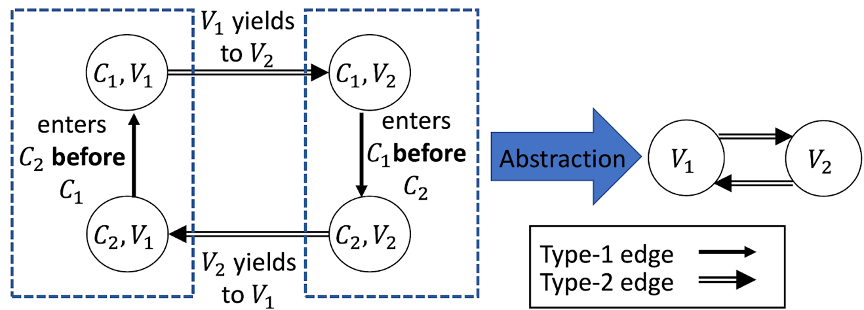 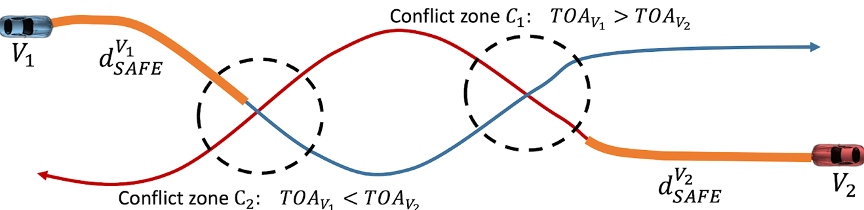 Our approach to deadlock resolution
The resulting graph is Partially Conflict Graph(PCG) which is then combined, so that the Complete Conflict Graph(CCG) is constructed by each vehicle.
(3)
(3)
(1)
(2)
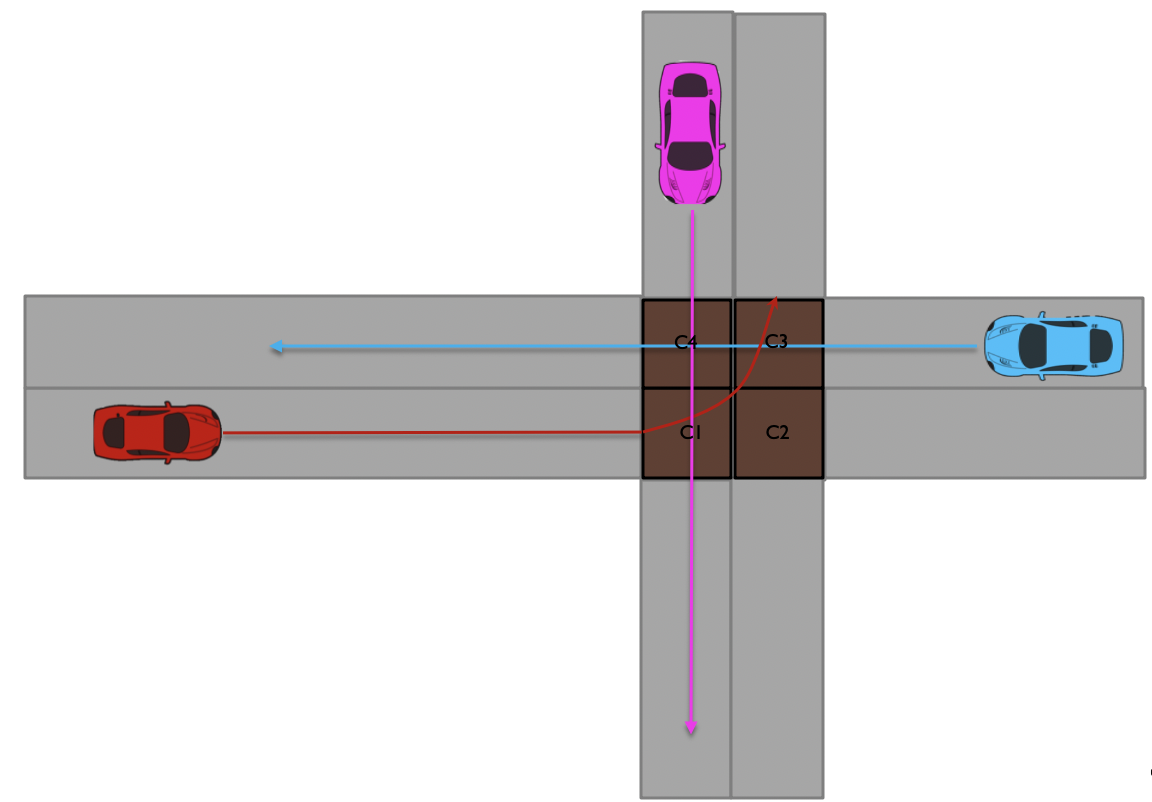 C4: 5s, C1: 7s
Constructed CCG
C3:6s , C4: 8s
PCG of blue CAV
PCG of pink CAV
(2)
(3)
(1)
(3)
(2)
(1)
C5
(1)
(2)
PCG of orange CAV
(1)
(2)
(4)
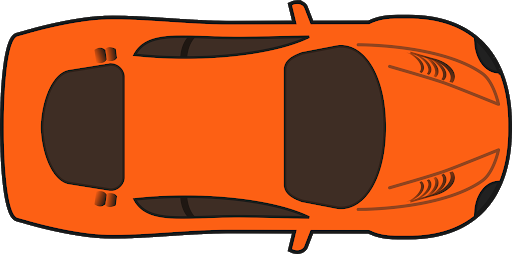 (4)
C1: 6s, C3: 9s 
C5: 2s
(4)
(3)
(4)
(1)
PCG of red CAV
Our approach to deadlock resolution
If a cycle exists, a deadlock is detected, and a score is computed in order to remove the cycles.
The outgoing edges from the nodes with least score is removed and process is repeated until all the cycles are removed.
(3)
(3)
(1)
(2)
(1)
(2)
Scores: (1) – (9+6+2)/3 = 5.33
           (2) – (8+6)/2 = 7
           (3) – (5+7)/2 = 6
(4)
(4)
Deadlock resolution evaluation
A deadlock situation is created at an intersection. All the CAVs are at the same distance from the intersection and have conflicts at the intersection.
The blocked graph represents the velocity profile of the CAVs without deadlock resolution and the dotted graph represent the velocity profile of the CAVs with deadlock resolution.
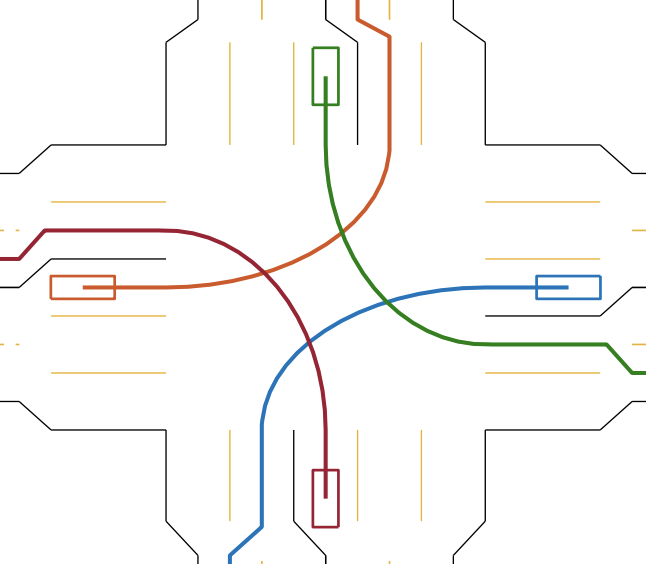 How is routing done?
Done using the global planner.
Made of a directed map graph.
Nodes are unique waypoints and edges represent the path between the waypoints.
Uses the Dijkstra’s algorithm
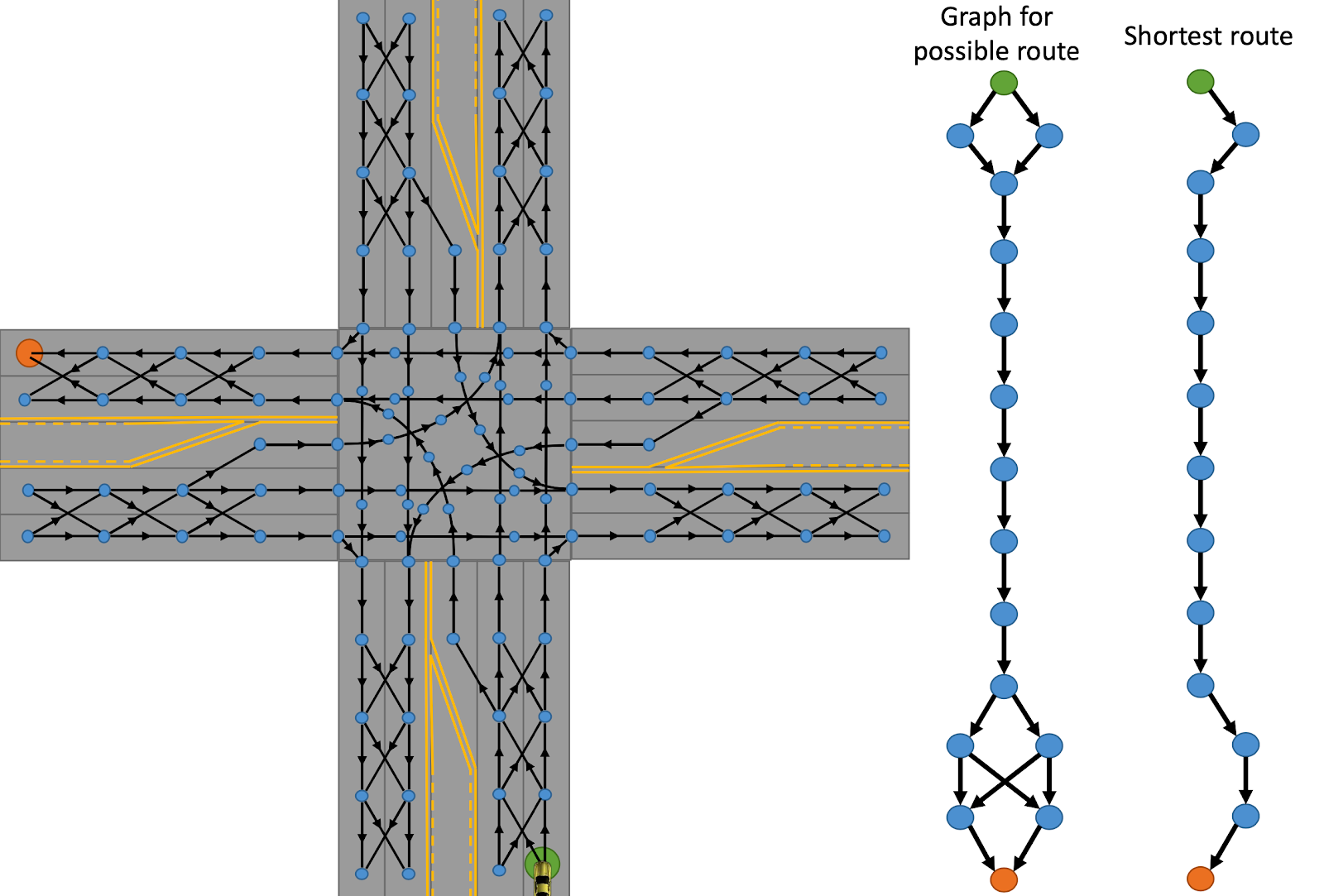 Broadcast of future trajectory
After determining the set of waypoints, each CAV predicts the future trajectory using the kinematic bicycle model.
The predicted trajectory along with the arrival times is broadcasted so that other CAVs can receive the information.
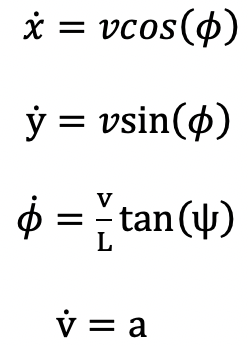 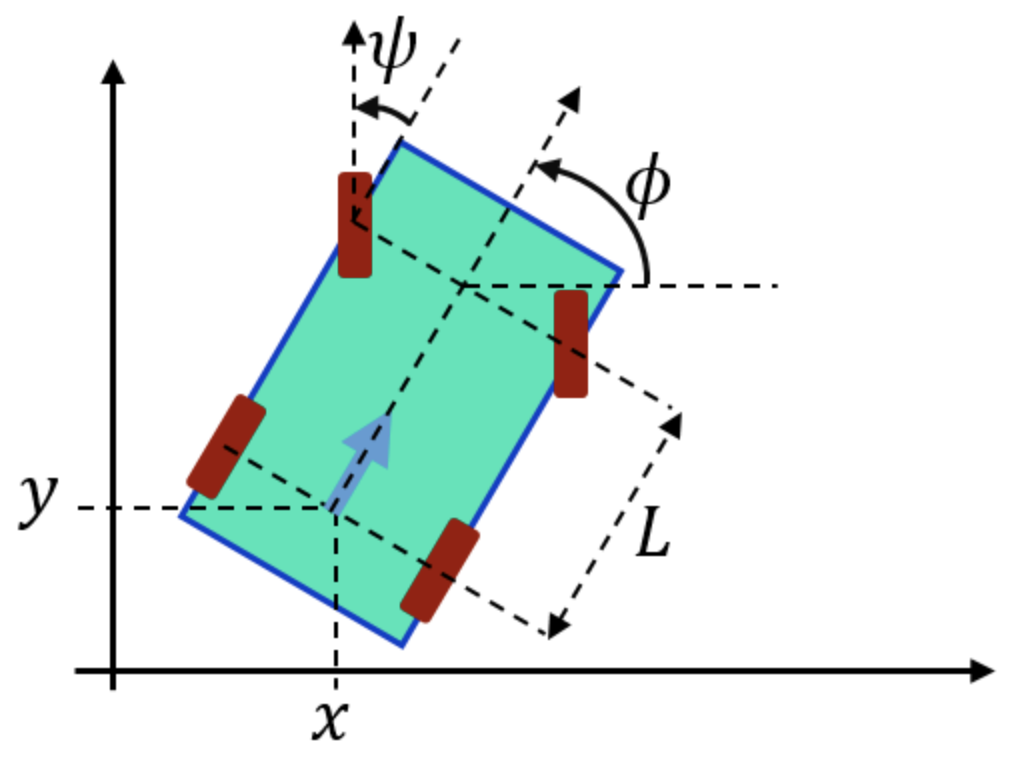 Conflict resolution
Each of the CAVs determine who has the advantage.
Once a CAV determines it has disadvantage, it resolves the conflict by one of the following:
Search for an alternate path
If no alternate path exits, the CAV with disadvantage lowers its velocity.
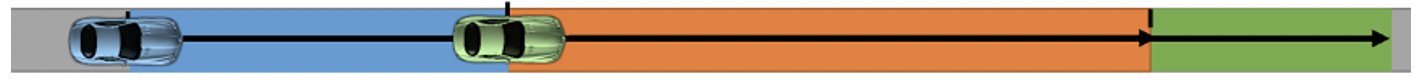 I have advantage
I have disadvantage, I have no alternate path and so I will lower my velocity
Safe Distance calculation
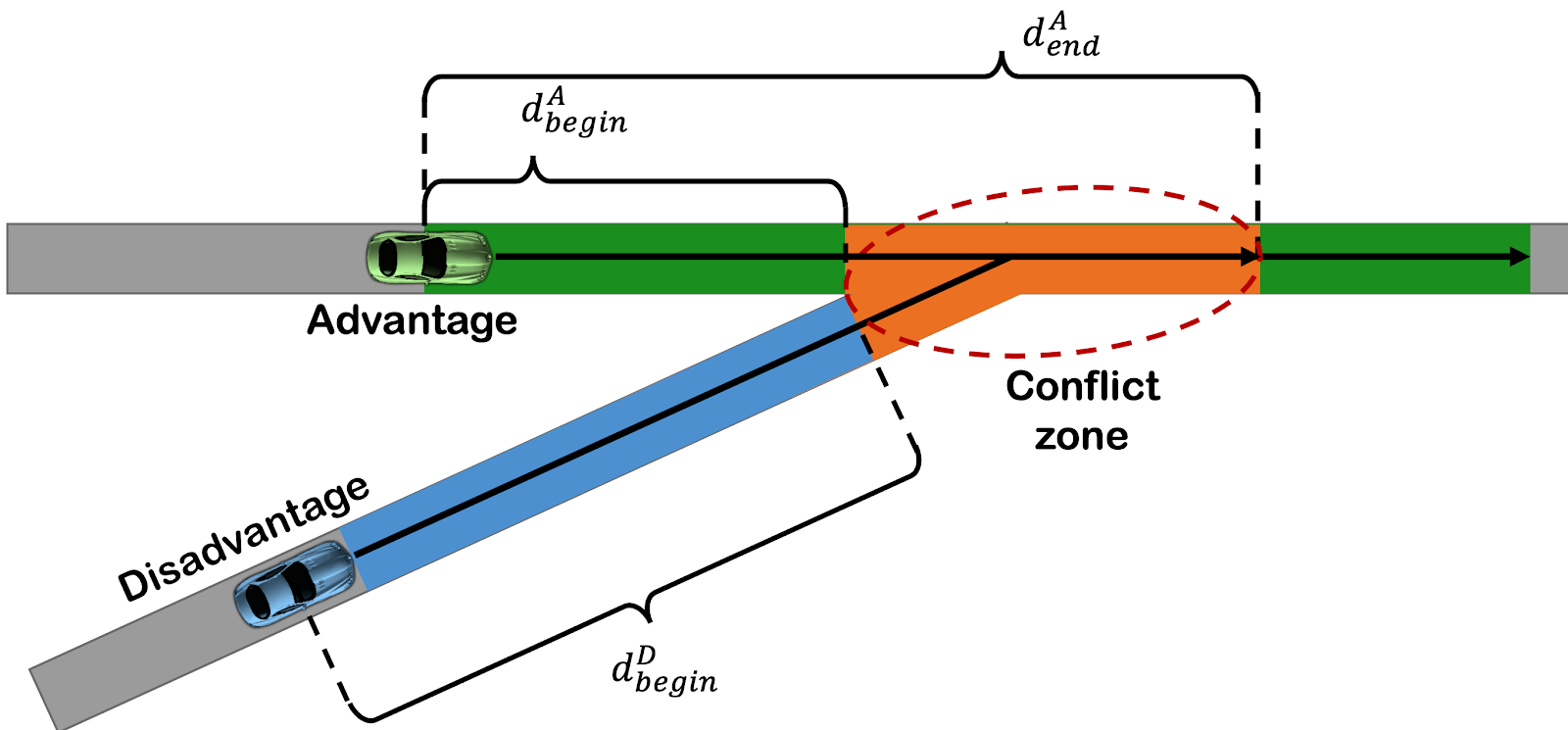 Conflict resolution demonstration on scaled RC cars
Conflict resolution demonstration on scaled RC cars at an intersection.
Tested to study the effect of communication and computation delay inherent in CAVs
Cars equipped with Wi-Fi modules for broadcasting and receiving information.
 Whenever there is a conflict, the CAV with disadvantage lowers its velocity and maintains safe distance.
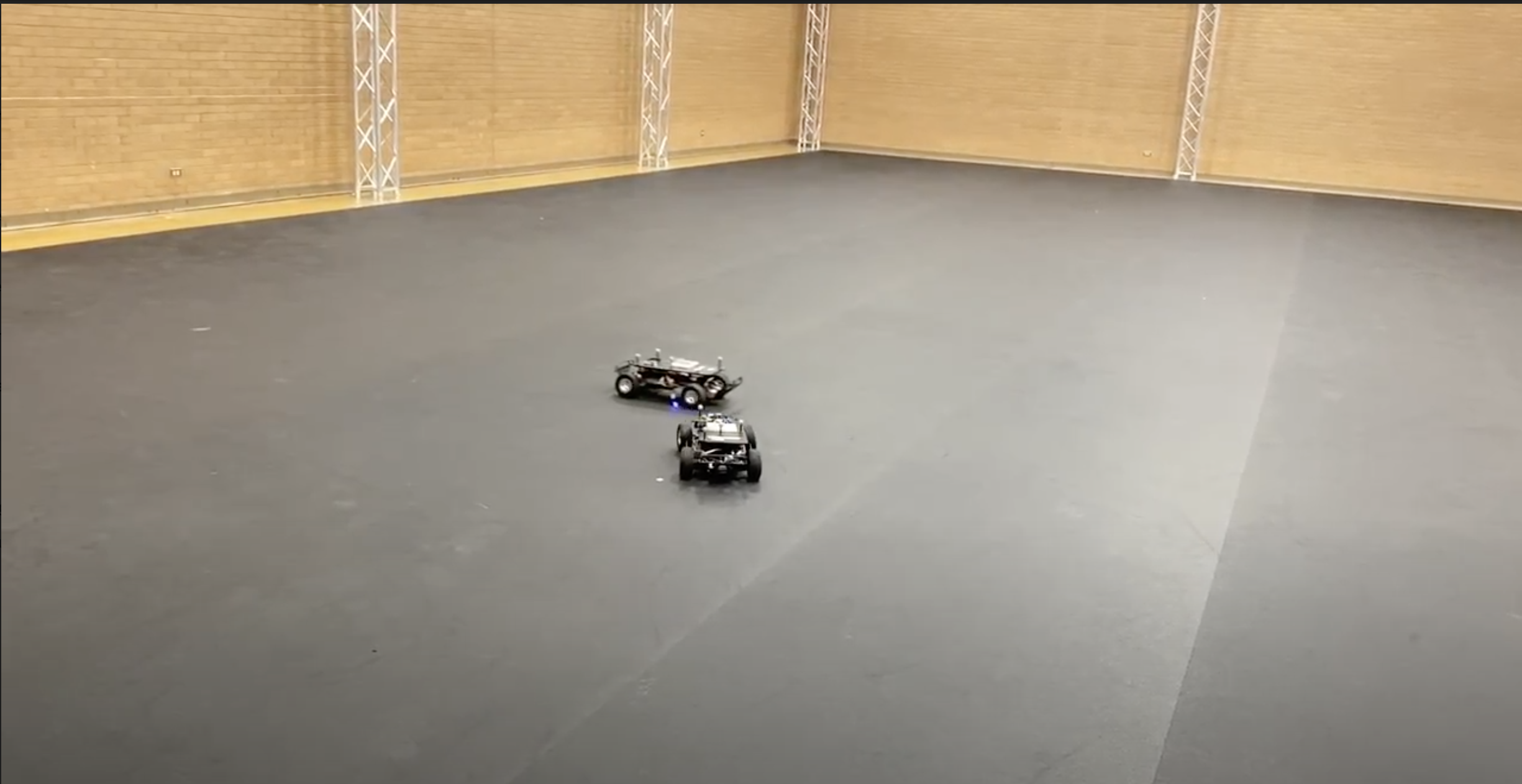 Summary
A conflict resolution algorithm for CAVs for city-wide traffic management using V2V communication.
Ensures safety by considering the worst-case behavior.
Able to detect and resolve deadlocks between CAVs.
A complete solution for point to point navigation of CAVs.
Thank you
Backup Slides
Flowchart of the algorithm
Pseudocode of the algorithm
Safe Distance Calculation
Safe velocity calculation